Podstawy logiki i teorii mnogości
Marta PucMartyna Rusek
Spójniki logiczne
Koniunkcja
Alternatywa
Równoważność
Implikacja
Negacja
1. Na podstawie informacji, że zdania p∨q i p ⇒ q są prawdziwe, ustal, któreodpowiedzi są poprawne.
a)Nie, bo może być q=1, p=0

b)Tak,bo gdyby q=0  to mamy dwa przypadki 		-  p=0 wtedy (p∨q )=0
		-  p=1 wtedy (p ⇒ q ) =0

c)Wiemy już, że q=1 (z (b)) 
Analizujemy dwa przypadki 		- p=1 wtedy (¬p)=0  i ((¬p) ⇒ q ) = 1
		- p=0 wtedy (¬p)=1  i ((¬p) ⇒ q ) = 1
(a) Zdanie p jest prawdziwe.
(NIE)
(b) Zdanie q jest prawdziwe.
(TAK)
(c) Zdanie (¬p) ⇒ q jest prawdziwe.
(TAK)
[Speaker Notes: a)Nie, bo może być q=1, p=0
b)Tak,bo gdyby q=0  to mamy dwa przypadki -  p=0 wtedy (p∨q )=0
			        -  p=1 wtedy (p ⇒ q ) =0
c)Wiemy już, że q=1 (z (b)) 
Analizujemy dwa przypadki – p=1 wtedy (¬p)=0  i ((¬p) ⇒ q ) = 1
		 - p=0 wtedy (¬p)=1  i ((¬p) ⇒ q ) = 1]
Koniunkcyjna postać normalna
(DEFINICJA) Koniunkcyjna postać normalna :
 (i) Każda alternatywa elementarna jest formułą o koniunkcyjnej  postaci normalnej; 
 (ii) jeżeli A jest dowolną formułą o koniunkcyjnej postaci  normalnej, zaś B jest dowolną alternatywą elementarną, to  wyrażenie o postaci (A ∧ B) jest formułą o koniunkcyjnej  postaci normalnej ; 
 (iii) nie ma żadnych innych formuł o koniunkcyjnej postaci normalnej prócz tych, które są alternatywami elementarnymi lub też dają się zbudować wedle reguły (ii).
Alternatywy elementarne
(DEFINICJA) Alternatywy elementarne  
 (i) Każdy literał jest alternatywą elementarną; 
 (ii)jeżeli A jest alternatywą elementarną i L jest literałem, to  wyrażenie postaci (A ∨ L)jest alternatywą elementarną; 
 (iii) nie ma żadnych innych alternatyw elementarnych poza tymi, które są wymienione w punkcie (i) i tymi, które można zbudować wedle reguły (ii).
Literały
(DEFINICJA) Literałami nazywamy wyrażenia o postaci pi oraz 
¬pi ,gdzie pi jest zmienną zdaniową.


Zmienna zdaniowa to litera, którą w danej nauce może oznaczać dowolne zdanie. Zmienna zdaniowa podobnie jak zdanie może przyjmować jedną z wartości logicznych.
2. Formuła w koniunkcyjnej postaci normalnej jest (zaznacz poprawną definicję):
a)Nie bo to jest KONIUNKCJĄ skończenie wielu ALTERNATYW elementarnych (wynika z definicji)
b)Tak (wynika z definicji)
c)Nie, bo to nie każda formuła w koniunkcyjnej postaci normalnej jest c), chociaż c) jest formułą w koniunkcyjnej postaci normalnej
(a) alternatywą skończenie wielu koniunkcji elementarnych.
(NIE)
(b) koniunkcją skończenie wielu alternatyw elementarnych.
(TAK)
(c) koniunkcją skończenie wielu literałów.
(NIE)
Przykład formuły w koniunkcyjnej postaci normalnej:
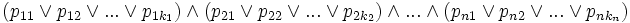 [Speaker Notes: a)Nie bo to jest KONIUNKCJĄ skończenie wielu ALTERNATYW elementarnych (wynika z definicji)
b)Tak (wynika z definicji)
c)Nie, bo to nie będzie definicja formuły w koniunkcyjnej postaci normalnej]
Formuła A logicznie wynika ze zbioru formuł S , jeżeli każde wartościowanie spełniające zbiór S spełnia formułę A.
(Zbiór formuł nazywamy spełnialnym, jeżeli istnieje wartościowanie, które spełnia ten zbiór.
Wartościowanie : dowolna funkcja w : V  {0,1},
Gdzie V- przeliczalny zbiór zmiennych zdaniowych
Wartościowanie w spełnia formułę A, jeżeli w(A) = 1)

Fakt . Formuła A logicznie wynika ze zbioru S wtw, gdy zbiór
S  U {¬A}  nie jest spełnialny.
3. Formuła B logicznie wynika ze zbioru formuł {A1, . . . , An} w klasycznym rachunku zdań wtedy i tylko wtedy, gdy (zaznacz poprawne warunki):
(a) dla każdego wartościowania w, jeżeli w(Ai) = 1 dla wszystkich i =1, . . . , n, to w(B) = 1.
(TAK)
(b) zbiór formuł {A1, . . . , An,¬B} nie jest spełnialny. 
(TAK)
(c) zbiór formuł {A1, . . . , An, B} jest spełnialny.
(NIE)
Z definicji
Z faktu na poprzednim slajdzie
TAUTOLOGIA
Tautologia jest to formuła spełniona przez każde wartościowanie.
4. Wskaż, które własności ma następująca formuła klasycznego rachunkuzdań: ((¬p) ∨ (¬q)) ⇒ ¬(p ∨ q)
Tak np. p=1, q=1
(¬p) =0; p=1 
(¬q)=0, q=1   
((¬p) ∨ (¬q)) =0
(p ∨ q)=1   ¬(p ∨ q)=0(((¬p) ∨ (¬q)) ⇒ ¬(p ∨ q) ) = 1

b)Nie, bo np.  p=0, q=1
(¬p)=1  (¬q)=0 
((¬p) ∨ (¬q)) =1
¬(p ∨ q)=0
(((¬p) ∨ (¬q)) ⇒ ¬(p ∨ q) ) = 0

c)p=0,q=1
(a) Formuła jest prawdziwa dla pewnego wartościowania.
(TAK)
(b) Formuła jest tautologią klasycznego rachunku zdań.
(NIE)
(c) Formuła jest fałszywa dla pewnego wartościowania.
(TAK)
[Speaker Notes: Tak np. p=1, q=1
(¬p) =0; p=1 
(¬q)=0, q=1   ((¬p) ∨ (¬q)) =0
(p ∨ q)=1 ¬(p ∨ q)=0((¬p) ∨ (¬q)) ⇒ ¬(p ∨ q)  = 1
b)p=0 q=1
(¬p)=1  (¬q)=0 
((¬p) ∨ (¬q)) =1
¬(p ∨ q)=0
c)p=0,q=1]
Prawem Klasycznego Rachunku Predykatów (KRP) nazywamy formułę, która jest prawdziwa we wszystkich interpretacjach danego języka.
Prawa KRP są też nazywane tautologiami KRP.
5. Które z poniższych formuł są prawami klasycznego rachunku predykatów?
Prawo rozdzielności względem koniunkcji
Nie ma takiego prawa
Przeniesienie kwantyfikatora egzystencjalnego za ogólny
(a) ∀x(A ∧ B) ⇔ (∀xA ∧ ∀xB)
(TAK)
(b) ∀x∃yA ⇔ ∃y∀xA
(NIE)
(c) ∃x∀yA ⇒ ∀y∃xA
(TAK)
(a) ∀x(W ∧ A) .
(NIE)
(b) ∀x(W ⇒ A) .
(TAK)
(c) ∀x(¬W ∨ A) .
(TAK)
b)Z definicji oznaczenia
c)Kolejny slajd
[Speaker Notes: b)Z definicji oznaczenia
c)Kolejny slajd]
¬∀x ⇔ ∃x
¬ ∃x ⇔ ∀x 
¬(A ∧ B) ⇔(¬A v ¬B) ⇔ ( A ⇒ ¬ B)
		 (¬B v ¬A) ⇔ ( B ⇒ ¬A)
[Speaker Notes: Ostatnie przejście wynika z wcześniejszego slajdu]
7. Które z poniższych formuł są logicznie równoważne formule:¬ ∀x∃y (A∧B)?
(a) ∃x∀y(A ⇒ ¬B)
(TAK)
(b) ∀x∃y(¬A ∨ ¬B)
(NIE)
(c) ∃x∀y(B ⇒ ¬A)
(TAK)
PRAWA RACHUNKU ZBIORÓW
8. Które z poniższych równości są prawami algebry zbiorów?
(a) A − (B ∩ C) = (A − B) ∪ (A − C)
(TAK)
(b) A − (B ∩ C) = (A − B) ∩ C
(NIE)
(c) A − (B ∩ C) = (A − B) ∪ (A − (A ∩ C))
(TAK)
[Speaker Notes: rysunki]
A − (B ∩ C) = (A − B) ∪ (A − C)(TAK)
Tak, bo jest to prawo De Morgana dla różnicy zbiorów

Prawa dla różnicy zbiorów: 
A - A = ∅        ∅ - A = ∅          A - ∅ = A 
(A∪ B) - C = (A - C)∪ (B - C) 
(A∩ B) - C=(A - C) ∩ (B - C) 

Prawa De Morgana dla różnicy zbiorów: 
A - (B ∪ C) = (A - B) ∩ (A - C) 
A - (B ∩ C) = (A - B)∪ (A - C)
A − (B ∩ C) = (A − B) ∩ C(NIE)
A − (B ∩ C) = (A − B) ∪ (A − (A ∩ C))(TAK)
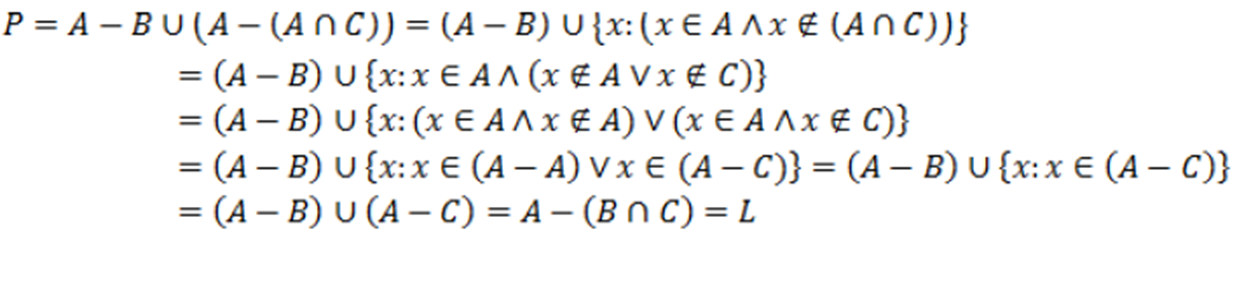 9. Rodzina tych wszystkich podzbiorów zbioru A, do których należą ustalone,różne elementy x, y ∈ A, ma 32 elementy. Ile elementów ma zbiór A ?
(a) 5
(NIE)
(b) 6
(NIE)
(c) 7
(TAK)
2^5 = 32
5 + 2 = 7
[Speaker Notes: 2^5 = 32
5 + 2 = 7]
11. Wskaz, które własności ma następująca relacja na zbiorze liczb rzeczywistych:x R y , |x − y| < 1.
(a) Relacja R jest zwrotna.
(TAK)
(b) Relacja R jest przechodnia.
(NIE)
(c) Relacja R jest symetryczna.
(TAK)
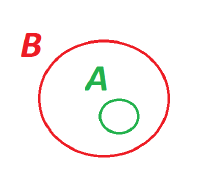 REALCJE
Relacja R może być: 
- zwrotna, gdy ∀ x∈X (xRx) 
- symetryczna, gdy ∀ x,y∈X ( xRy ⇒  yRx ) 
- przechodnia, gdy ∀ x,y,z∈X (xRy ∧ yRz ⇒  xRz ) 
- przeciwzwrotna, gdy ∀ x∈X ￢( xRx ) 
- antysymetryczna, gdy ∀ x,y∈X ( xRy ∧ yRx ⇒   x=y ) 
- spójna, gdy ∀ x,y∈X ( xRy v yRx ) 
- przeciwsymetryczna, gdy ∀ x,y∈X ( xRy ⇒  ￢ yRx ) 
- słabospójna, gdy ∀ x,y∈X ( xRy v yRx v x=y)
12. Relacje R na zbiorze X, która jest zwrotna, antysymetryczna i przechodnia,nazywamy (wskaz poprawne terminy):
(a) relacja liniowo porządkująca zbiór X.
(NIE)
(b) relacja równoważności na zbiorze X.
(NIE)
(c) relacja częściowo porządkująca zbiór X.
(TAK)
A)Nie, bo nie wiemy czy jest spójna
B)Nie, bo jest antysymetryczna , a powinna być symetryczna
C) Z definicji
[Speaker Notes: A)Nie, bo nie wiemy czy jest spójna
B)Nie,bo jest antysymetryczna , a powinna być symetryczna
C) Z definicji]
13. Które z poniższych relacji na zbiorze liczb całkowitych są relacjami równoważności?
a) NIE, bo nie jest zwrotna.
Np. x = 2, a nieprawdą jest, że 3|(2+2)
b) Czyli xRy  x i y są tego samego znaku
TAK
zwrotna: x jest tego samego znaku co x
Symetryczna: jeśli x jest tego samego znaku co y, to y ma ten sam znak co x
Przechodnia: jeśli x ma ten sam znak co y, a y ma ten sam znak co z, to x ma ten sam znak co z.
c) TAK,
-zwrotna: |x|=|x|
-symetryczna: |x|=|y| => |y|=|x|
-przechodnia: |x|=|y| /\ |y|=|z| => |x|=|z|
(a) xRy ⇔ 3|(x + y)
(NIE)
(b) xRy ⇔ (x < 0 ∧ y < 0)  V  (x ≥­ 0 ∧ y ≥­ ­ 0)
(TAK)
(c) xRy ⇔ |x| = |y|
(TAK)
[Speaker Notes: a) NIE, bo nie jest zwrotna.
Np. x = 2, a nieprawdą jest, że 3|(2+2)
b) Czyli xRy  x i y są tego samego znaku
TAK
zwrotna: x jest tego samego znaku co x
Symetryczna: jeśli x jest tego samego znaku co y, to y ma ten sam znak co x
Przechodnia: jeśli x ma ten sam znak co y, a y ma ten sam znak co z, to x ma ten sam znak co z.
c) TAK,
-zwrotna: |x|=|x|
-symetryczna: |x|=|y| => |y|=|x|
-przechodnia: |x|=|y| /\ |y|=|z| => |x|=|z|]
14. Które z poniższych zbiorów są przeliczalne?
(a) zbiór wszystkich skończonych ciągów binarnych
(TAK)
(b) zbiór wszystkich nieskończonych ciągów binarnych
(NIE)
(c) zbiór wszystkich nieskonczonych ciagów binarnych, stałych od pewnego miejsca
(TAK)
a)Zbiór n-elementowych ciągów binarnych jest przeliczalny, zbiór liczb naturalnych też, zatem zbiór wszystkich skończonych ciągów binarnych jest sumą przeliczalnie wielu zbiorów przeliczalnych, czyli jest przeliczalny.
c)Tak, bo jeżeli ciągi są stałe od pewnego miejsca można je uznać za skończone (patrz pkt a).
[Speaker Notes: a)Zbiór n-elementowych ciągów binarnych jest przeliczalny, zbiór liczb naturalnych też, zatem zbiór wszystkich skończonych ciągów binarnych jest sumą przeliczalnie wielu zbiorów przeliczalnych, czyli jest przeliczalny.
c)Tak, bo jeżeli ciągi są stałe od pewnego miejsca można je uznać za skończone (patrz pkt a).]
Zbiór X jest równoliczny ze zbiorem Y wtw gdy istnieje bijekcja f:X→Y. Równoliczność oznaczamy X~Y
Zbiór przeliczalny
Zbiór A ≠ 0 jest przeliczalny wtedy i tylko wtedy, gdy jest on zbiorem wyrazów pewnego ciągu nieskończonego, czyli wtedy i tylko wtedy, gdy istnieje funkcja f przekształcająca zbiór wszystkich liczb naturalnych na zbiór A.
Zbiór przeliczalny zatem to zbiór skończony lub równoliczny ze zbiorem wszystkich liczb naturalnych. Zbiory przeliczalne nieskończone są równej mocy. Moc zbiorów przeliczalnych nieskończonych oznaczamy symbolem ℵ0(czytaj: alef zero).
Przykłady zbiorów przeliczalnych:- podzbiór zbioru przeliczalnego jest zbiorem przeliczalnym,- suma dowolnej skończonej ilości zbiorów przeliczalnych jest zbiorem przeliczalnym,- produkt kartezjański zbiorów przeliczalnych jest zbiorem przeliczalnym,- zbiór wszystkich liczb całkowitych jest zbiorem przeliczalnym,- zbiór wszystkich liczb wymiernych jest zbiorem przeliczalnym,- zbiór wszystkich ciągów skończonych o wyrazach należących do ustalonego zbioru przeliczalnego jest zbiorem przeliczalnym,- zbiór wszystkich wielomianów jednej zmiennej o współczynnikach wymiernych jest przeliczalny,- zbiór wszystkich liczb algebraicznych jest przeliczalny.
Zbiór nieprzeliczalny
Zbiór nieprzeliczalny to zbiór, który nie jest przeliczalny.
Zbiór liczb rzeczywistych przedziału <0, 1> jest zbiorem nieprzeliczalnym, gdyż nie istnieje ciąg o wyrazach z przedziału <0, 1>, taki że każda liczba rzeczywista z tego przedziału jest wyrazem ciągu.
Jeżeli zbiór A jest nieprzeliczalny i A ⊂ B, to B jest również zbiorem nieprzeliczalnym. Z twierdzenia tego wynika, że zbiór wszystkich liczb rzeczywistych jest nieprzeliczalny.
Moc zbioru wszystkich liczb rzeczywistych nazywamy continuum i oznaczamy symbolicznie ℭ.
Zbiór wszystkich liczb niewymiernych jest zbiorem nieprzeliczalnymZbiór wszystkich liczb przestępnych jest nieprzeliczalny.
15. Które z poniższych zbiorów są równoliczne ze zbiorem wszystkich liczbrzeczywistych z przedziału [0, 1] ?
(a) zbiór wszystkich dodatnich liczb rzeczywistych
(TAK)
(b) zbiór wszystkich liczb rzeczywistych, których kwadrat jest liczba wymierna
(NIE)
(c) rodzina wszystkich podzbiorów zbioru liczb naturalnych
(TAK)
a)Mocy contInuum
b)Tych liczb jest 2*tyle co liczb wymiernych(liczny wymierne są przeliczalne)
c)  TWIERDZENIE (Cantora)Każdy zbiór ma moc mniejszą niż rodzina jego wszystkich podzbiorów, czyli jego zbiór potęgowy.
Zbiór liczb naturalnych ma moc alef zero.
[Speaker Notes: a)Mocy continuum
b)Tych liczb jest 2*tyle co liczb wymiernych(liczny wymierne są przeliczalne)
c)  TWIERDZENIE (Cantora)Każdy zbiór ma moc mniejszą niż rodzina jego wszystkich podzbiorów, czyli jego zbiór potęgowy.
Zbiór liczb naturalnych ma moc alef zero.]
Automaty i Języki Formalne
Marta PucMartyna Rusek
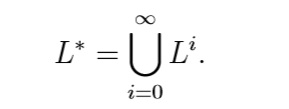 Domknięcie Kleene’go
Wyrażenia regularne
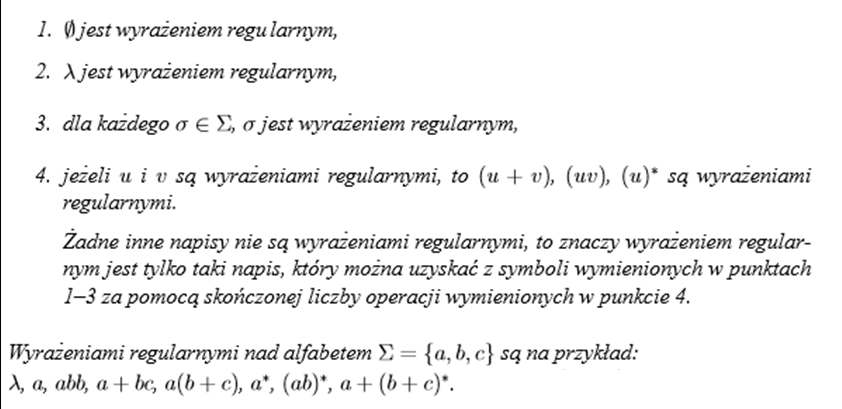 Język regularny
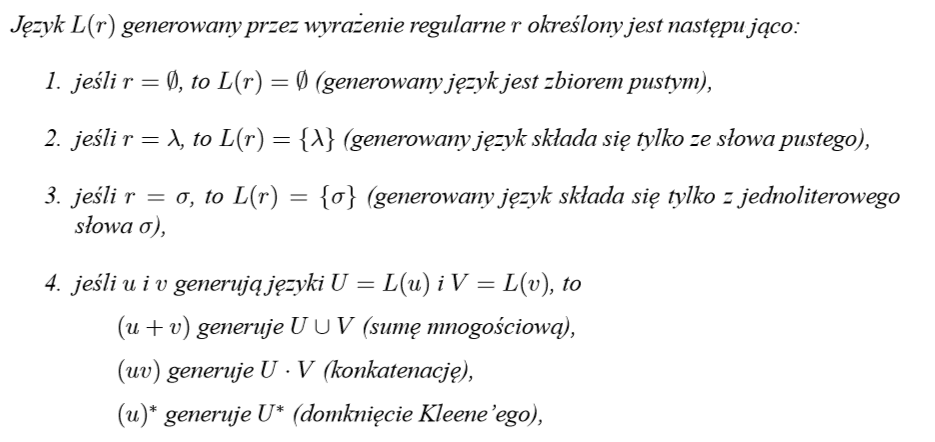 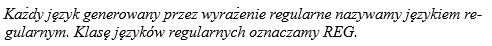 Języki regularne - operacje
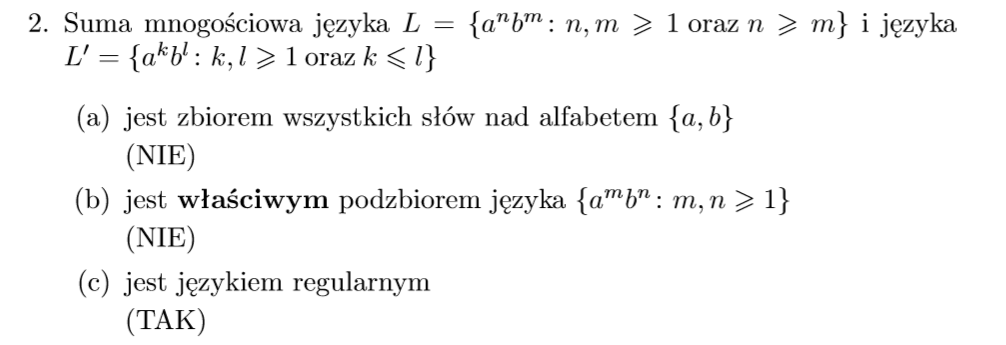 Zbiór A jest podzbiorem właściwym zbioru B, gdy:
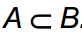 Operacje na językach
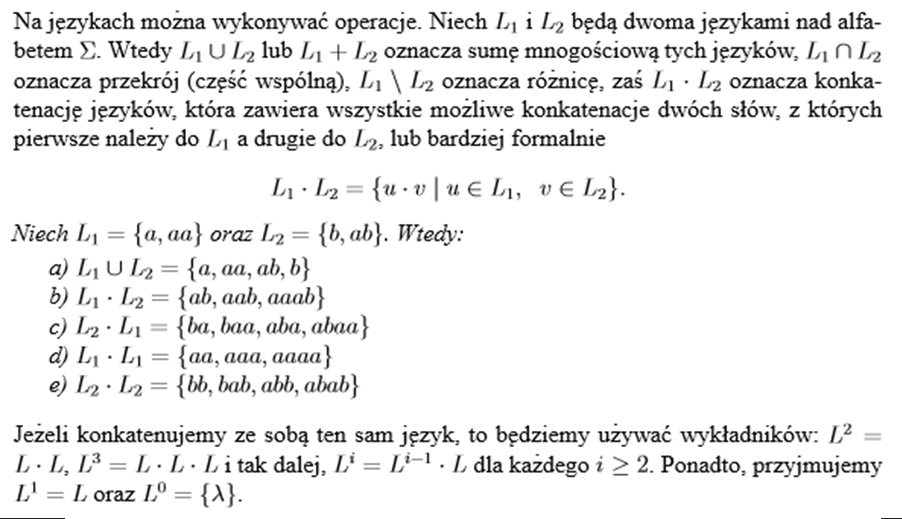 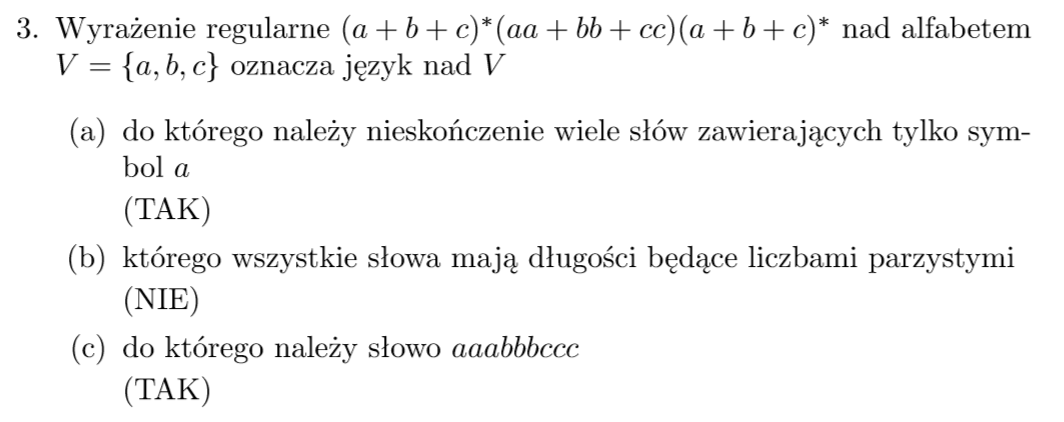 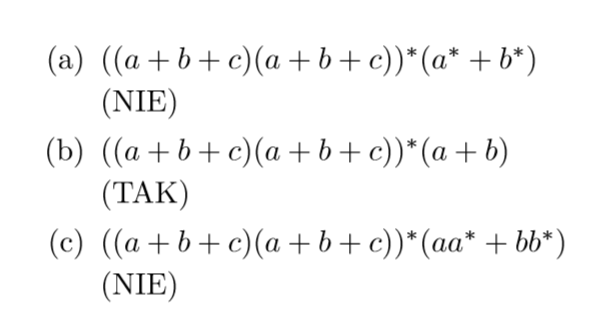 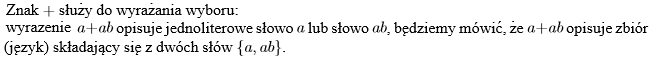 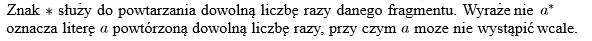 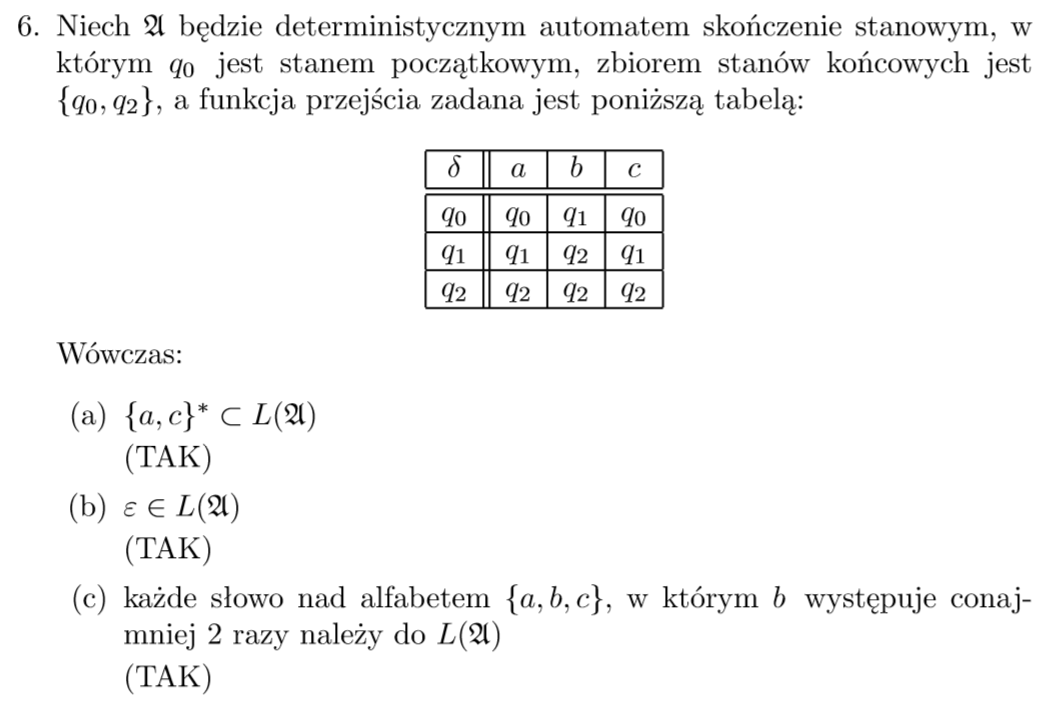 POSTAĆ NORMALNA CHOMSKY’EGO
Gramatyka jest w postaci normalnej Chomsky’ego, jeśli wszystkie produkcje w gramatyce są postaci:
A->BC lub A->a
HIERARCHIA CHOMSKY’EGO
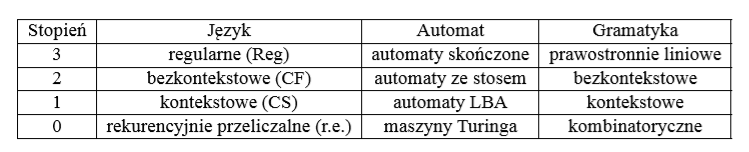 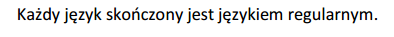 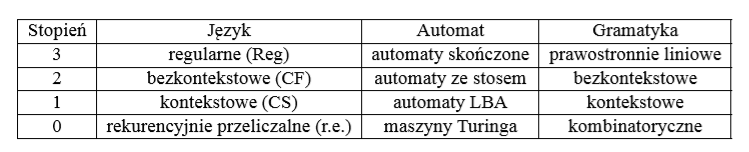 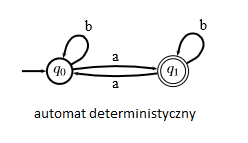 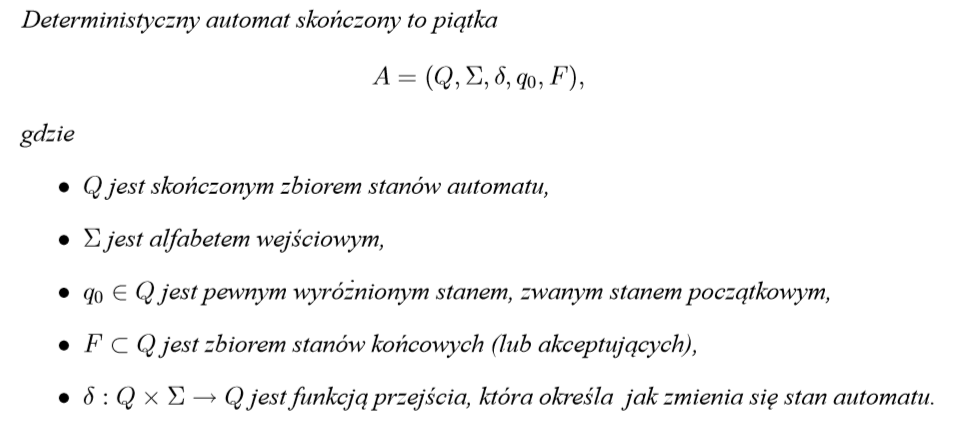 Możliwa jest zmiana stanu bez czytania litery z wejścia.
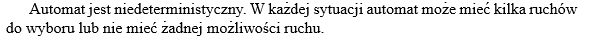 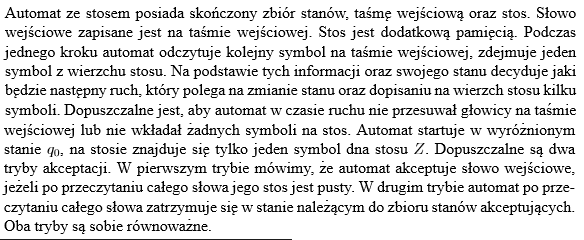 Klasa języków generowanych przez gramatyki lewostronnie (prawostronne) jest zamknięta na operację odbicia zwierciadlanego.
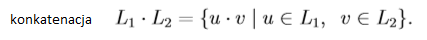 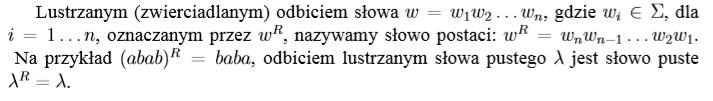 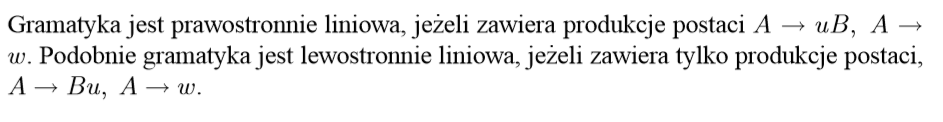 Problemy rozstrzygalne
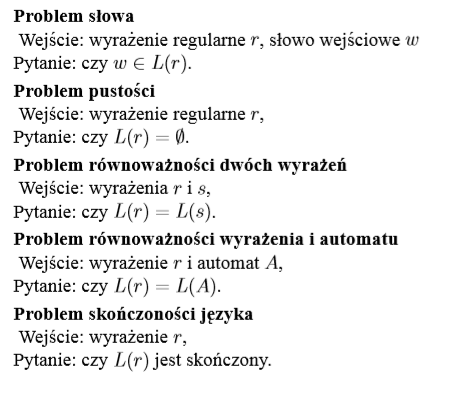 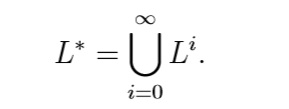 Domknięcie Kleene’go
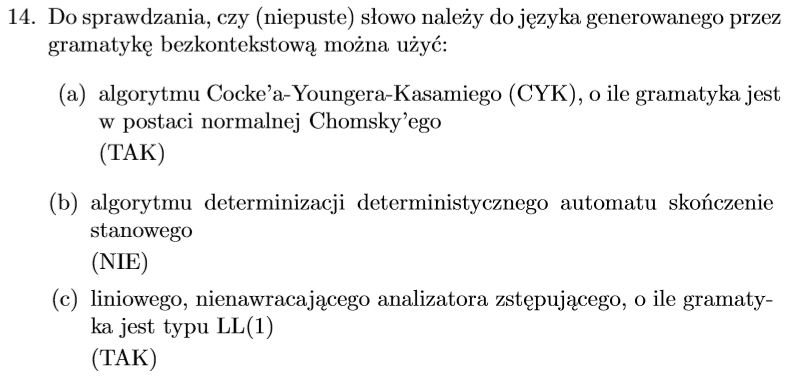 Budujemy deterministyczny automat równoważny niedeterministycznemu.
http://en.wikibooks.org/wiki/Regular_Expressions/POSIX_Extended_Regular_Expressions